10 фактов о России
Gabriela Matyášová
1. Маршрутка
это особый вид транспорта, который в России очень популярен
маршрутка меньше чем автобус; в нее нет кондуктора и пассажирам надо купить билет у водителя
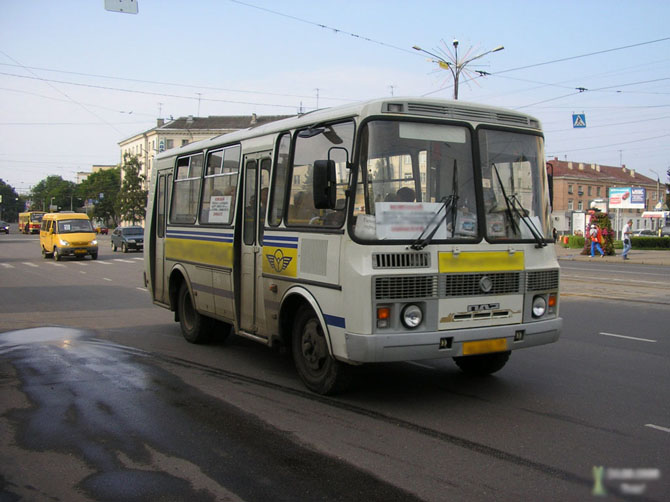 2. Туалеты
и сегодня можно в России встретить туалет без стульчака, но в ресторанах обычно туалеты как в Чехии
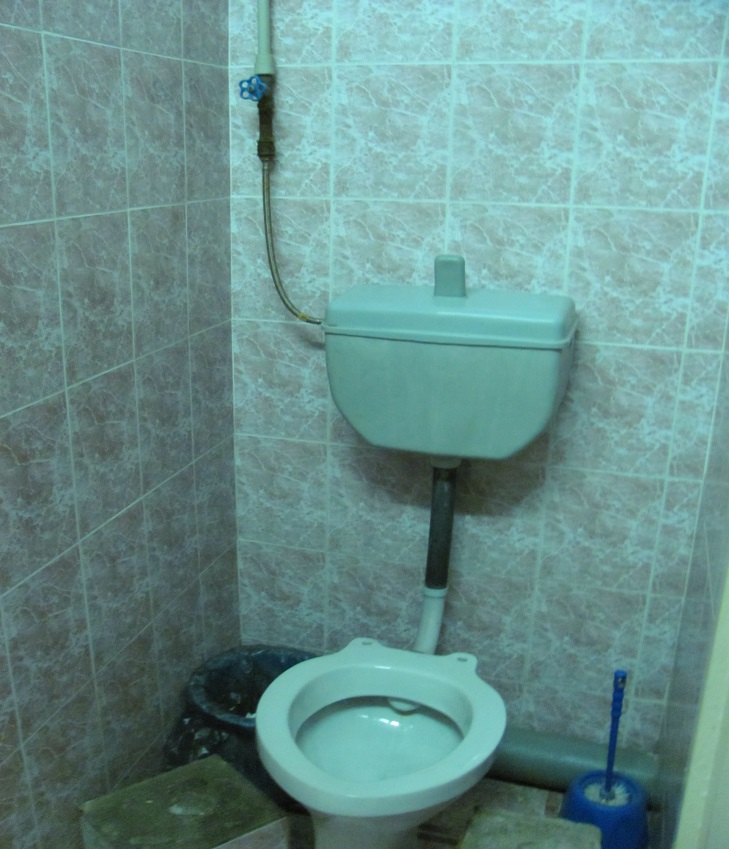 3. Кремль
это главная часть города; центр города
не только в Москве (как некоторые люди думают), но и в других городах России
например в городах как Нижний Новгород, Суздаль, Казань, Ростов, Углич, Смоленск, Великий Новгород и т. д.
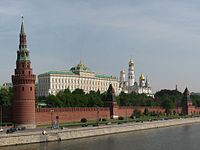 4. Иностранные названия в азбуке
по-моему всех иностранцев удивлают эти названия, потому что они шутливые и всегда им можно смеяться
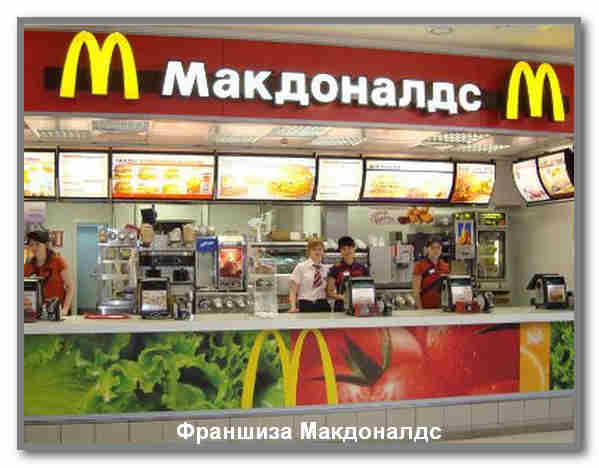 5. Столовые приборы
обычно в русских столовых пластиковые приборы или и пластиковые тарелки
иногда может быть все нормальное как у нас, но только нож есть пластиковый
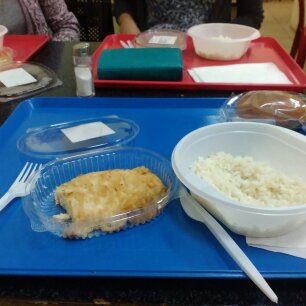 6. Блины
это самое известное и вкусное блюдо в России
их едят на сладкий способ или соленый
в Росси существуют рестораны, которые называются блинные
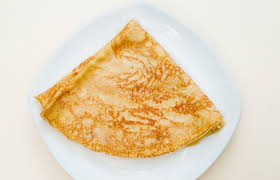 7. Воробьевы горы
это очень красивое место в Москве, где находится парк и видовая площадка на город
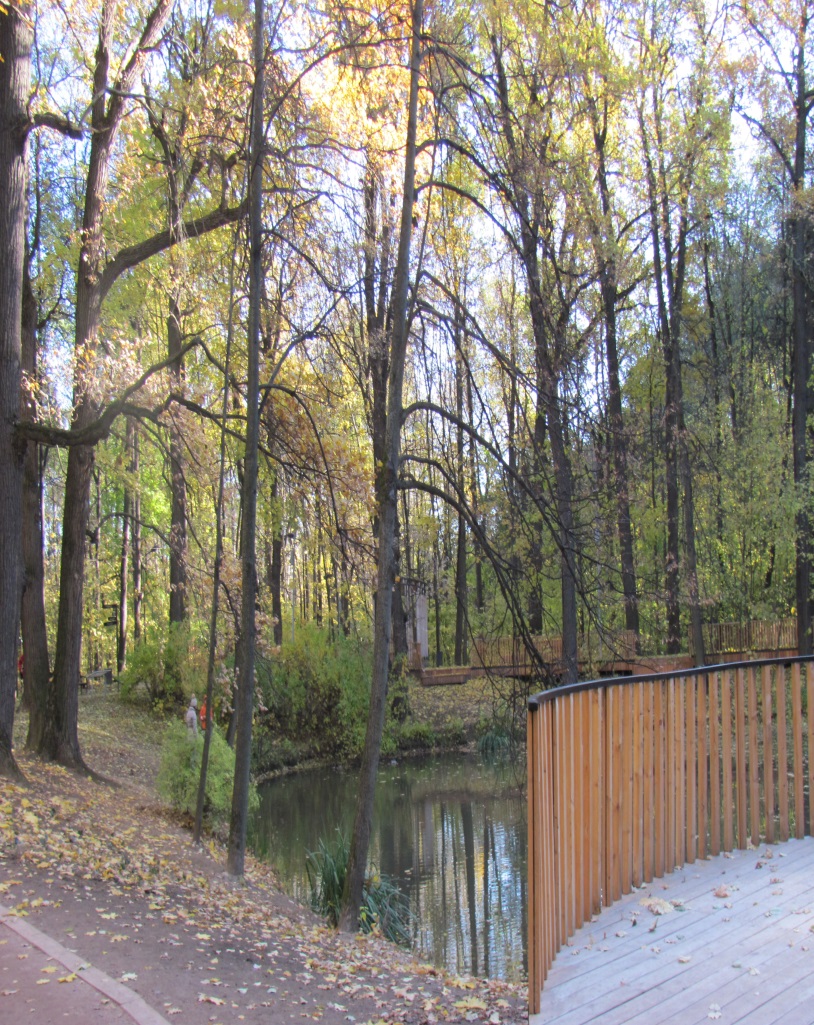 8. Такси
в России дешевые и быстрые такси для русских
когда иностранец хочет ехать на такси, ему надо быть осторожным; лучше забранировать такси через апликацию
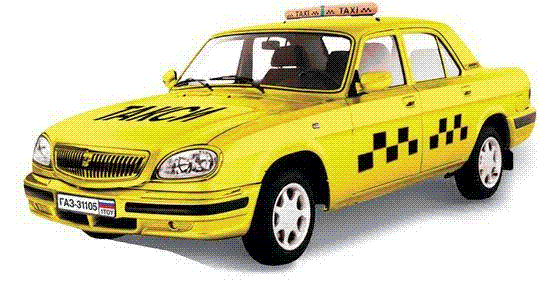 9. Сим-карта
когда человек в России, ему надо иметь российскую сим-карту
для некоторые зоны в России человек должен иметь другие сим-карты
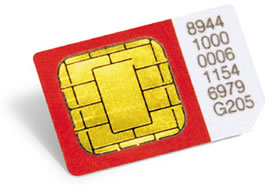 10. Волга
это самая длинная река в России, которая вливается в Каспийское море
она очень замечательная и иногда выглядит как море
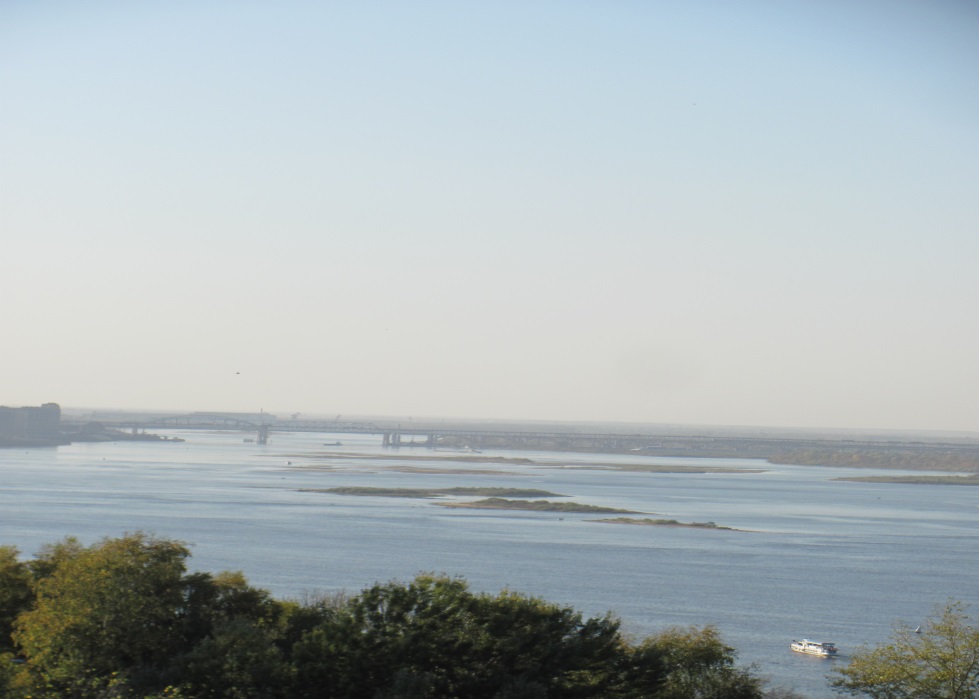